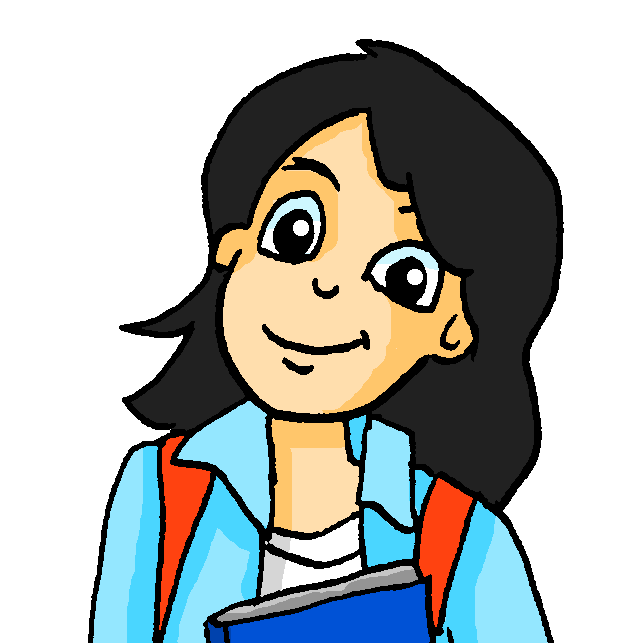 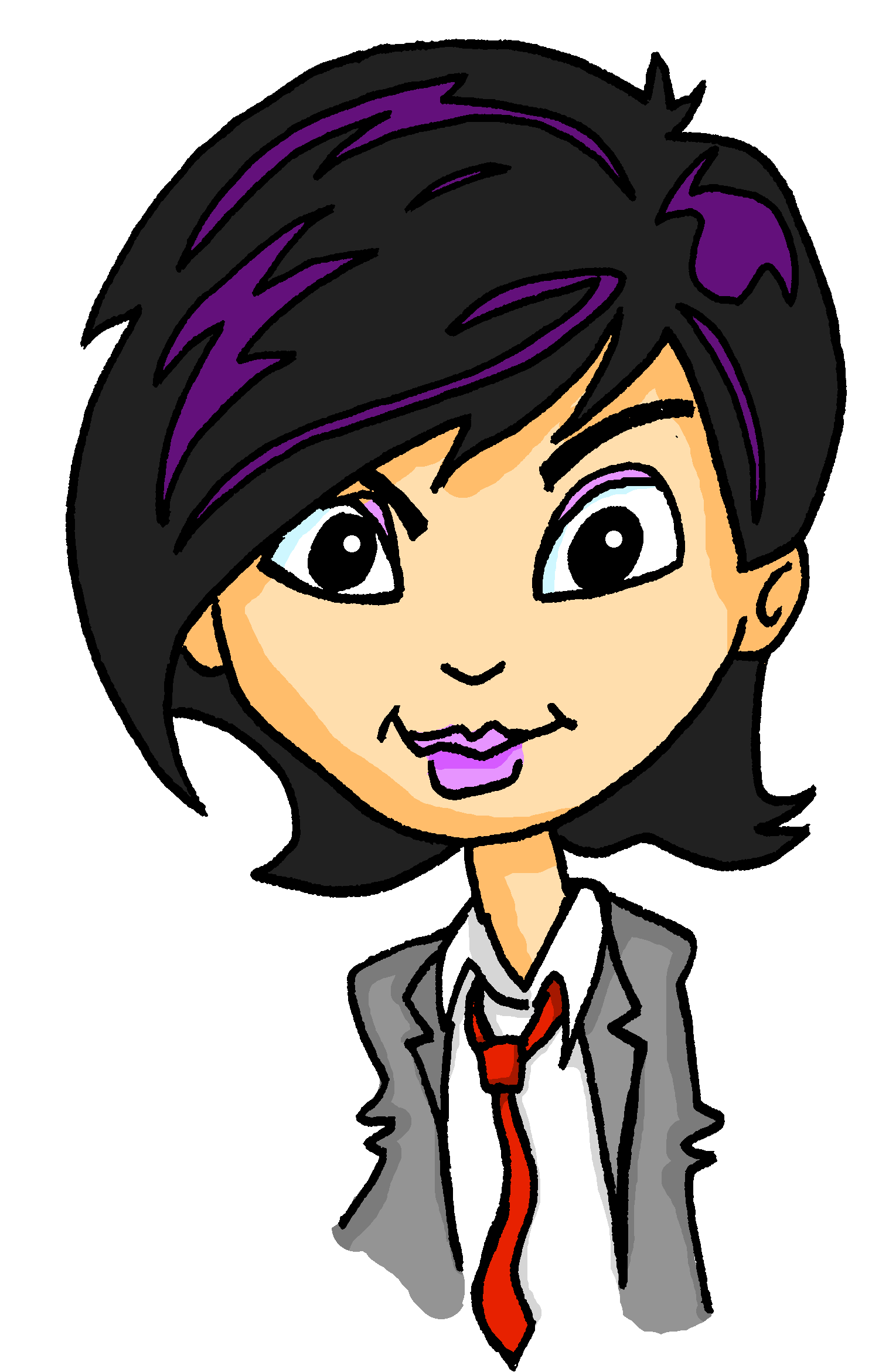 lesen
ein Wortspiel [1/7]
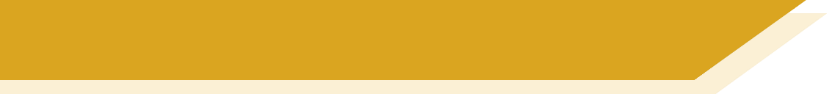 Mia und Katja spielen ein Wortspiel. Mia sagt ein Wort und Katja wählt ein anderes Wort aus. Welches Wort passt am besten?
das Geld
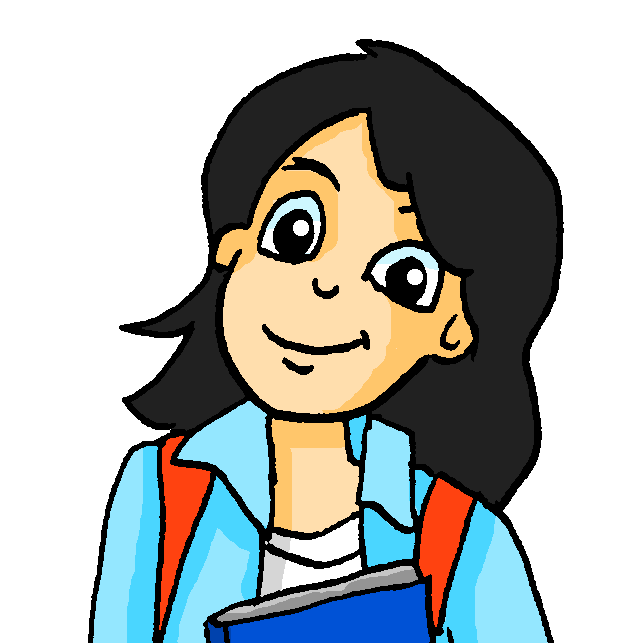 der Film
sitzen
lieben
das Kino
[Speaker Notes: Timing: 4 minutes (7 Slides)
Aim: to revisit 20 of this week’s vocabulary items.Procedure:1. Ask students to note down which word is most closely linked to the word Mia says.
2. Click to reveal the answers.
3. On the final slide, Mia asks what her secret word is. Students look at all the answers they have written down and decide which category best fits these words.]
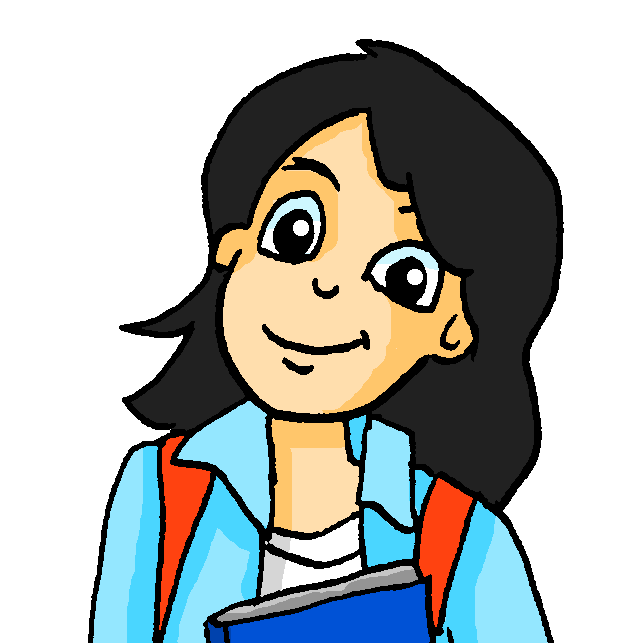 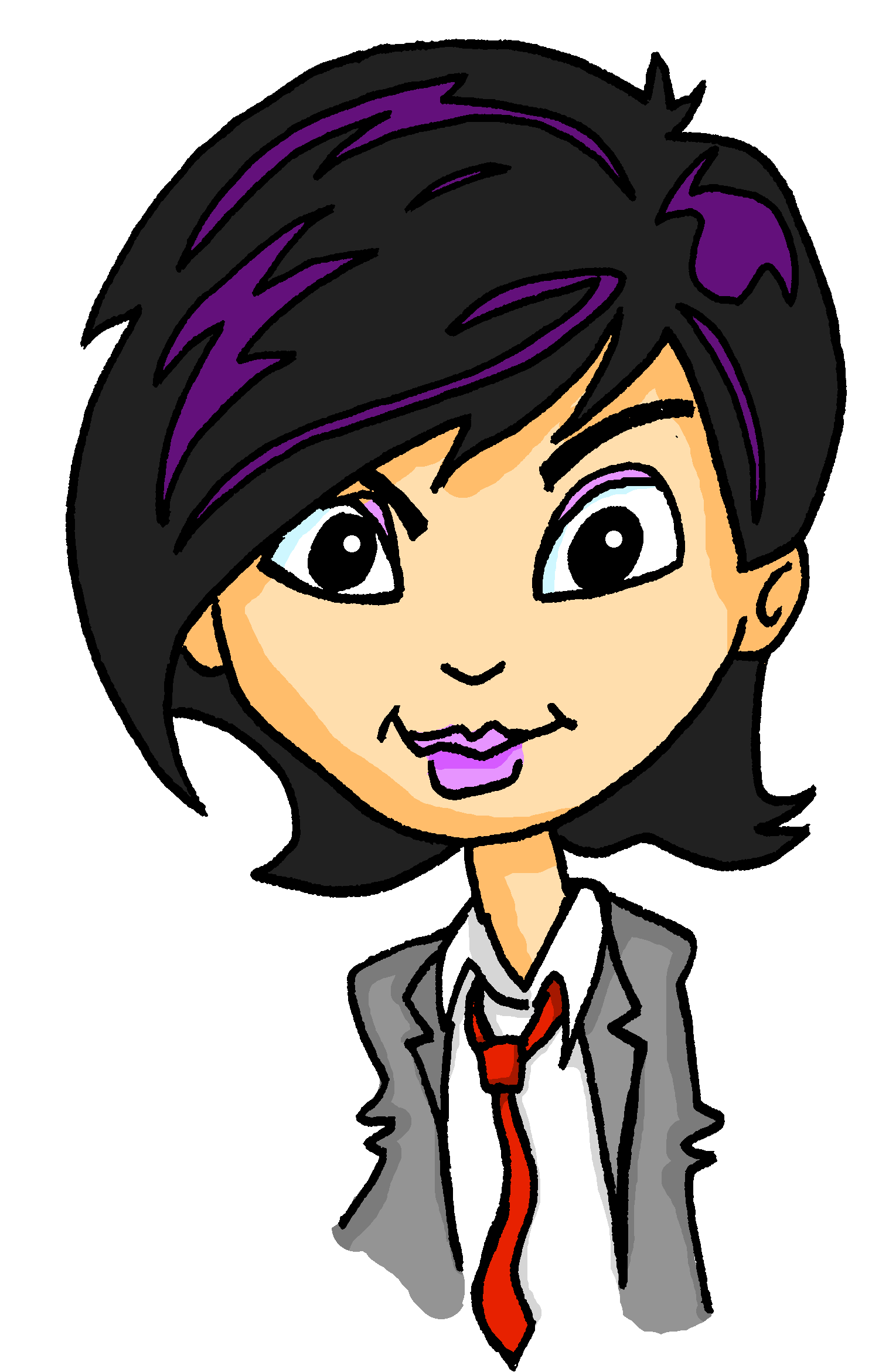 lesen
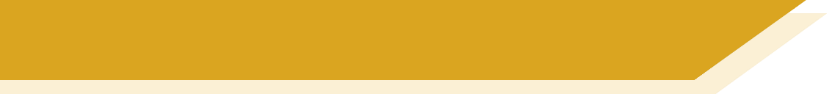 ein Wortspiel [2/7]
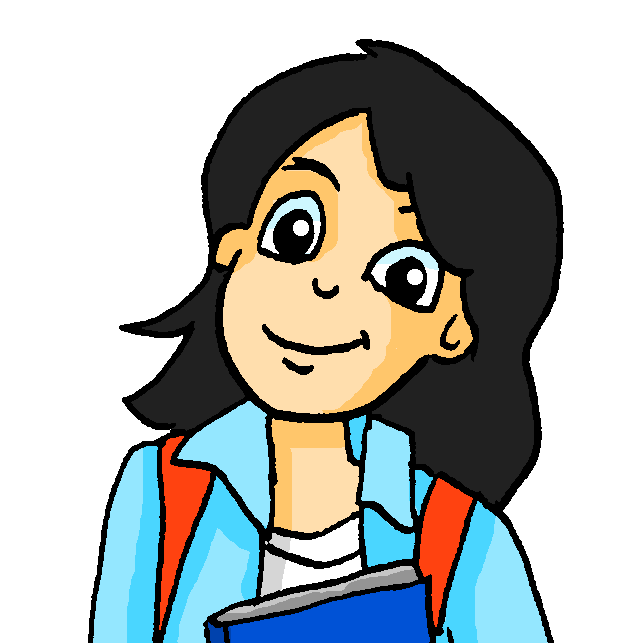 Sport machen
das Wasser
durch
das Schwimmbad
der Unterricht
[Speaker Notes: Slide 2/7]
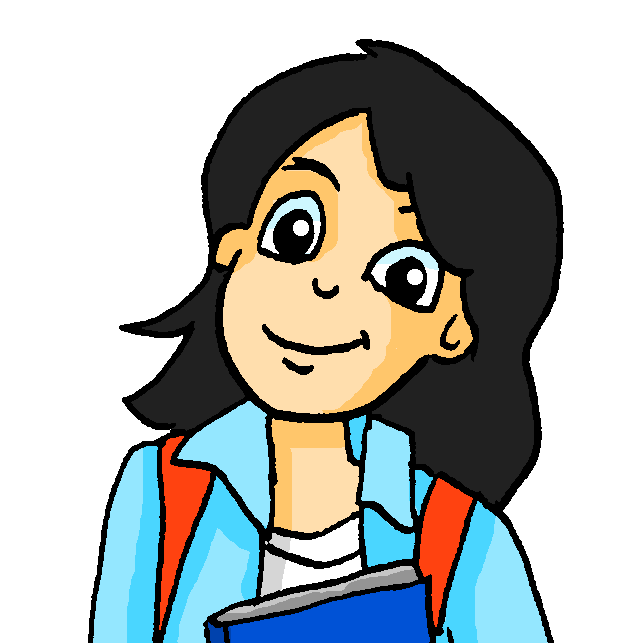 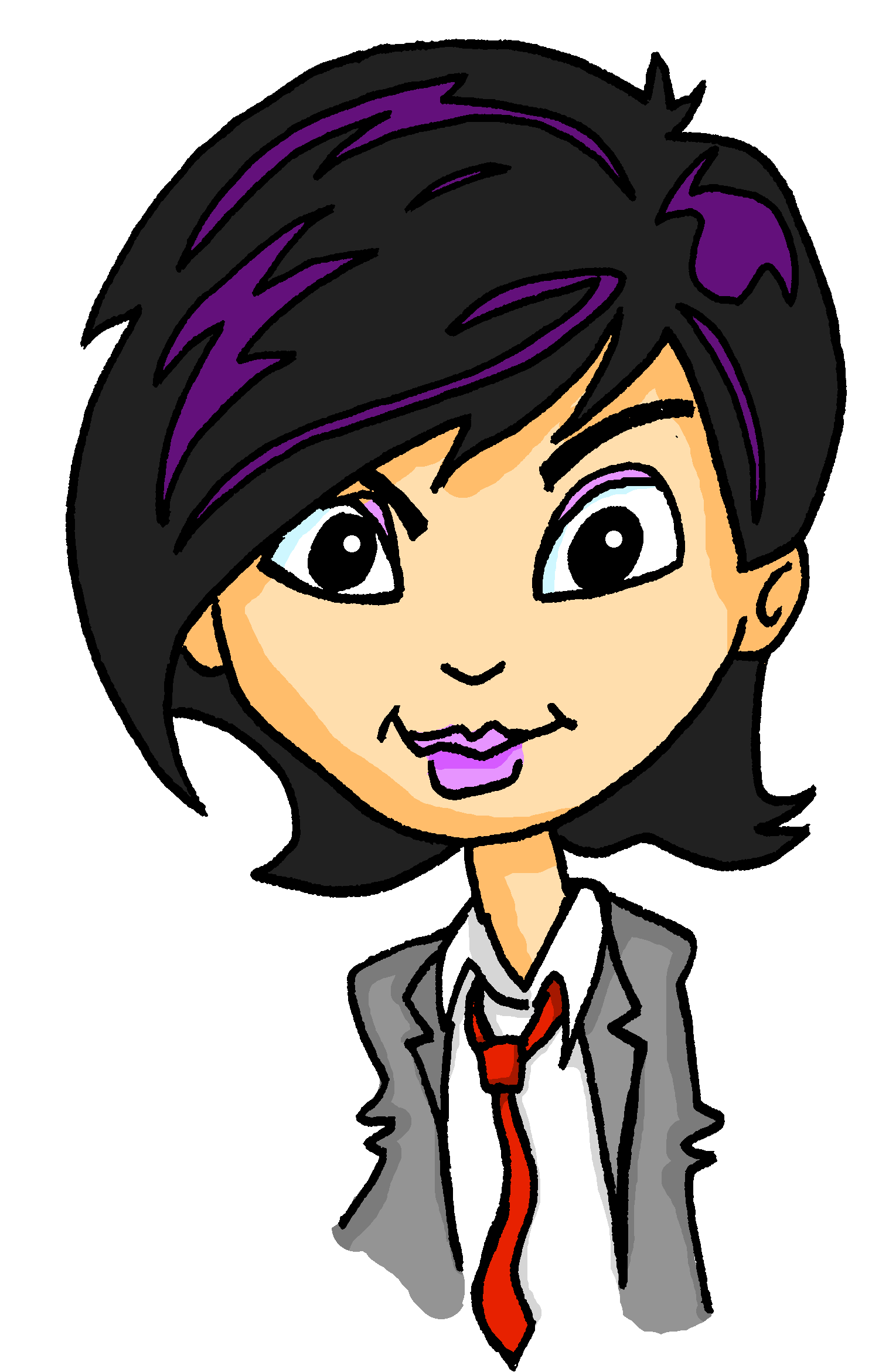 lesen
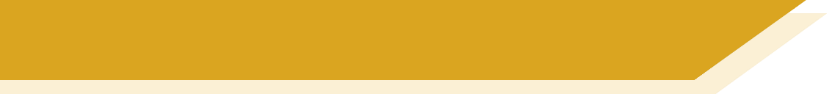 ein Wortspiel [3/7]
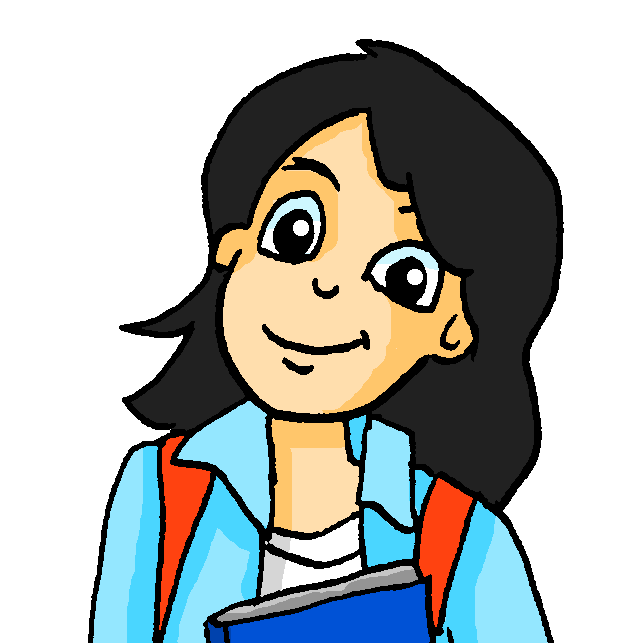 das Paar
der Tourist
der Brief
die Tour
aus
[Speaker Notes: Slide 3/7]
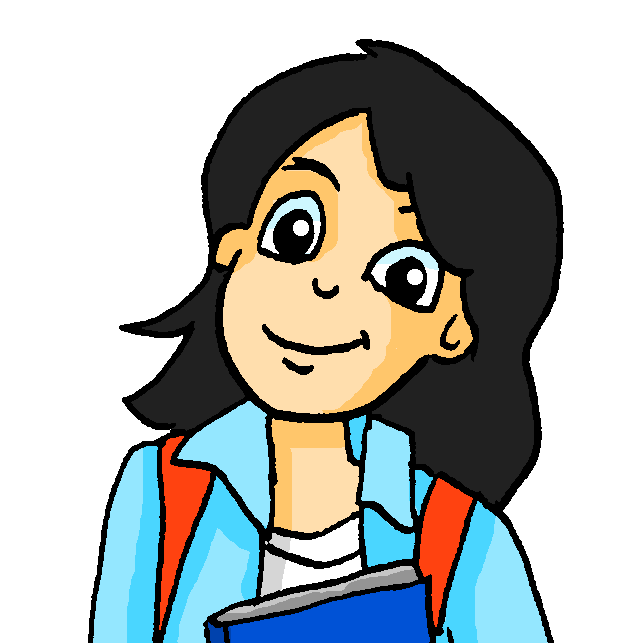 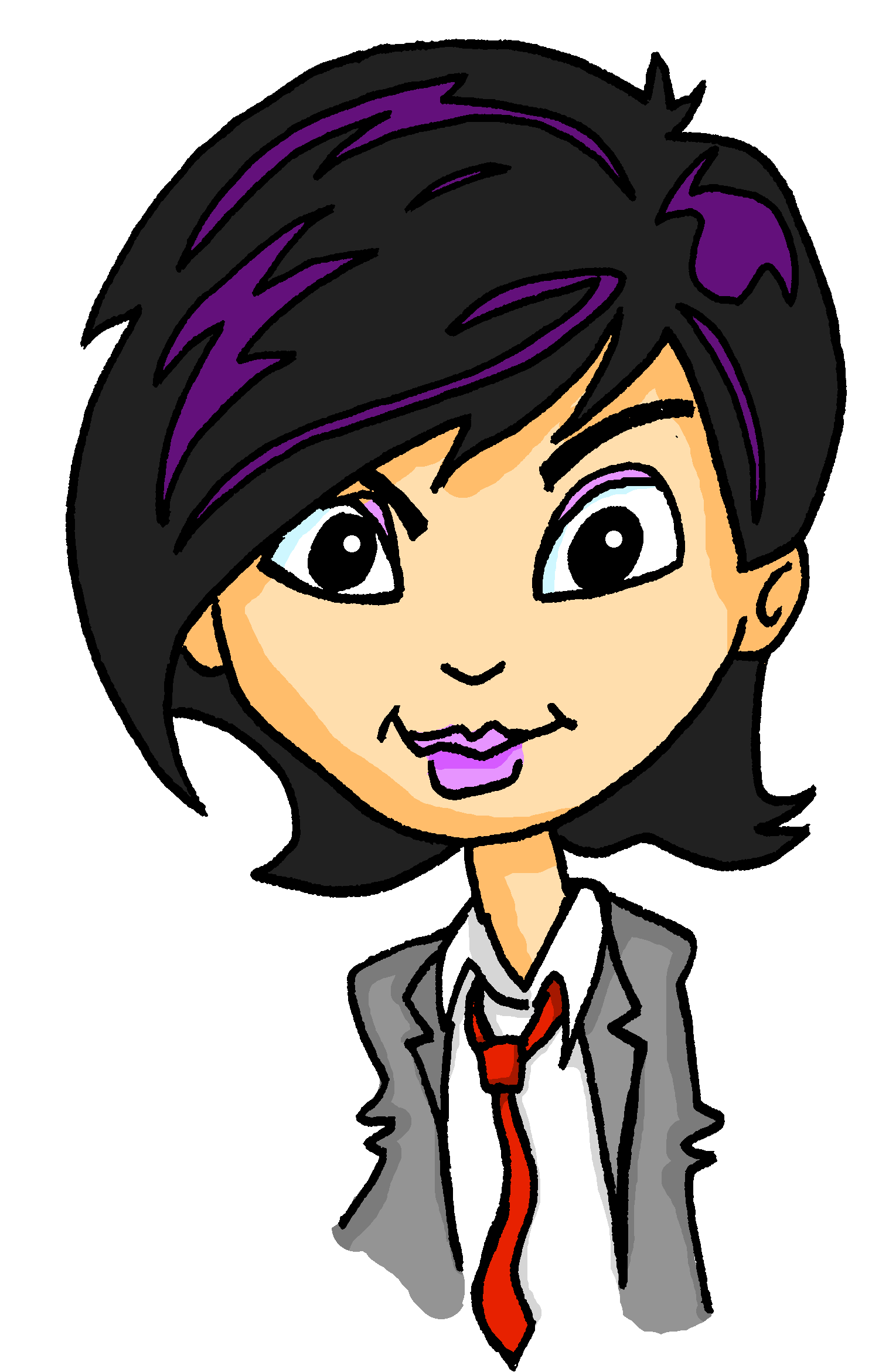 lesen
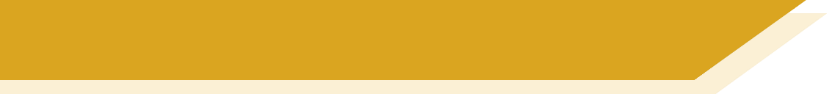 ein Wortspiel [4/7]
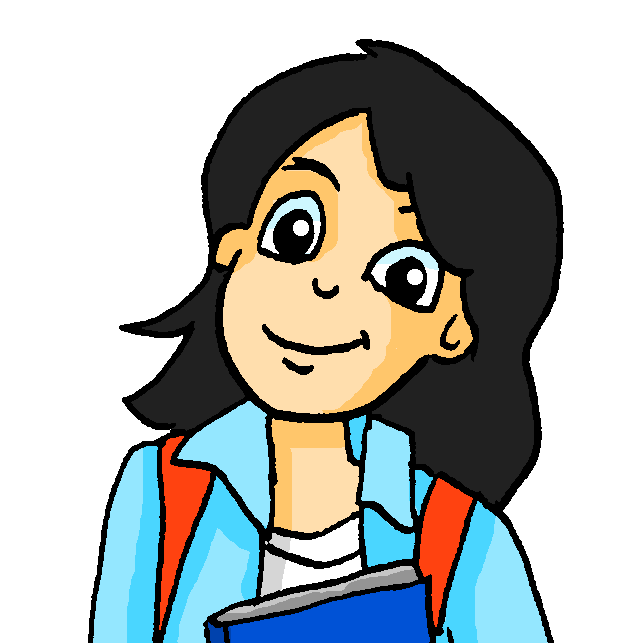 besuchen
Freunde
mit
zeigen
fehlen
[Speaker Notes: Slide 4/7]
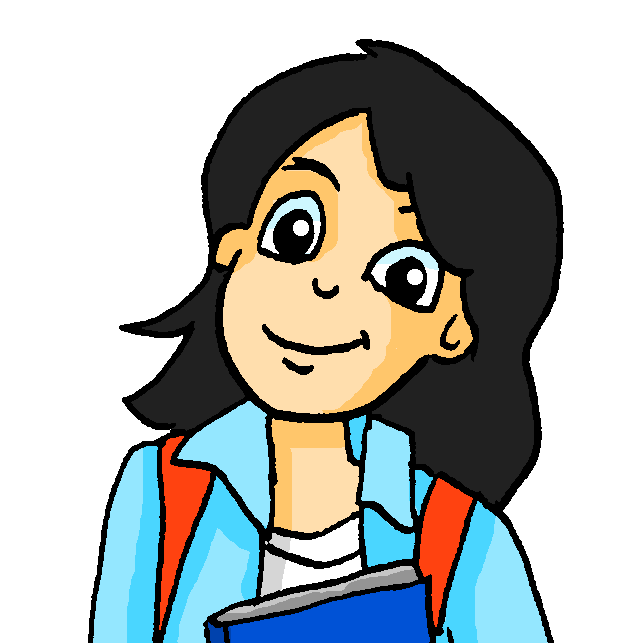 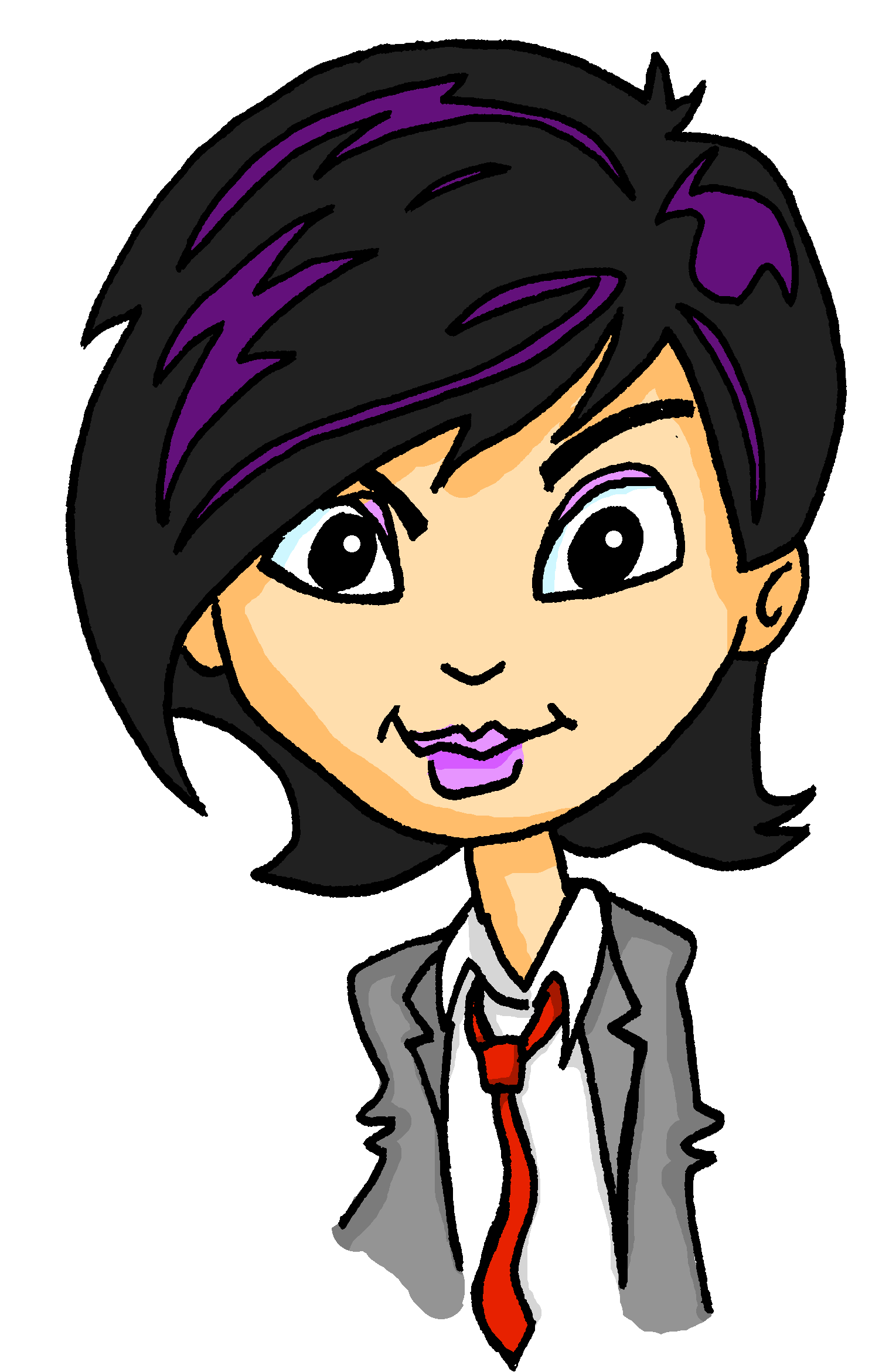 lesen
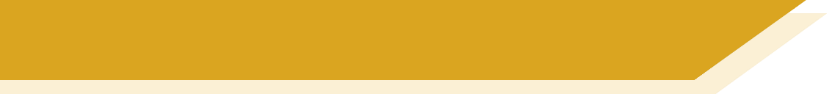 ein Wortspiel [5/7
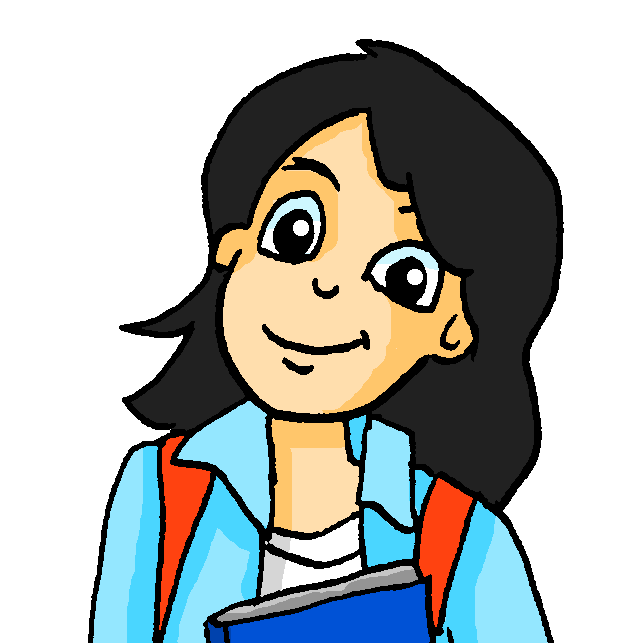 die Idee
lustig
lachen
Freunde
gut
[Speaker Notes: Slide 5/7]
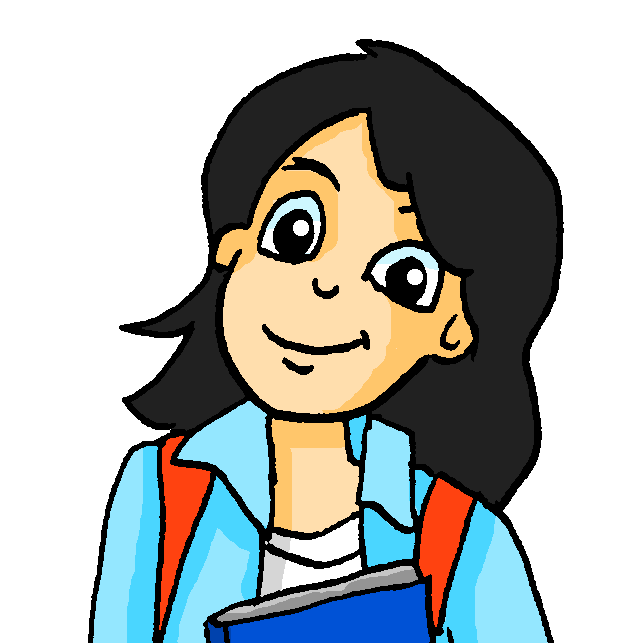 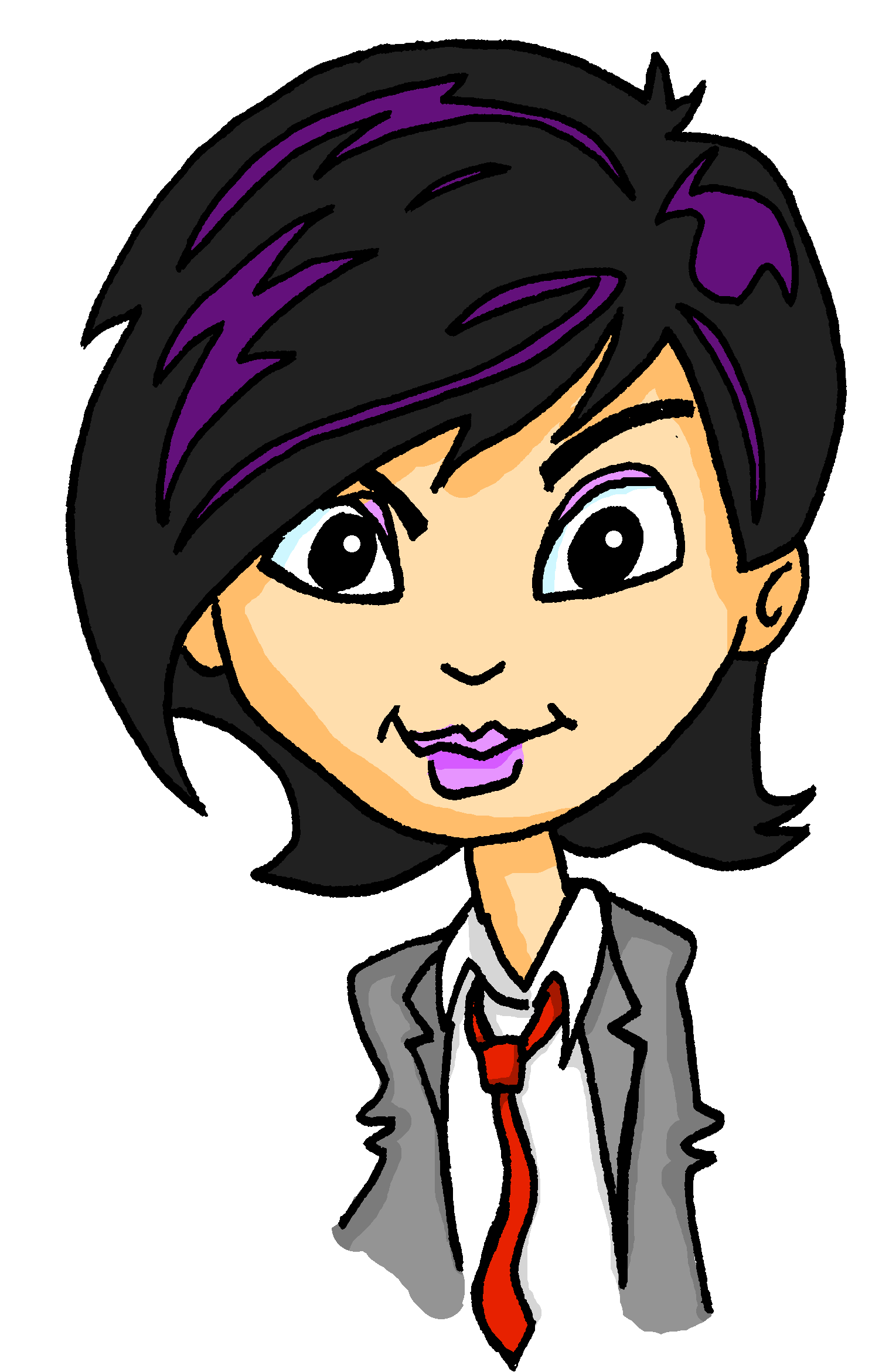 lesen
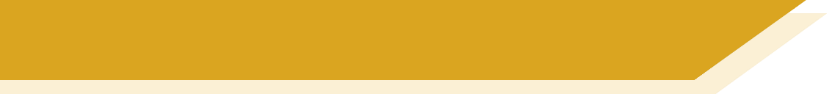 ein Wortspiel [6/7]
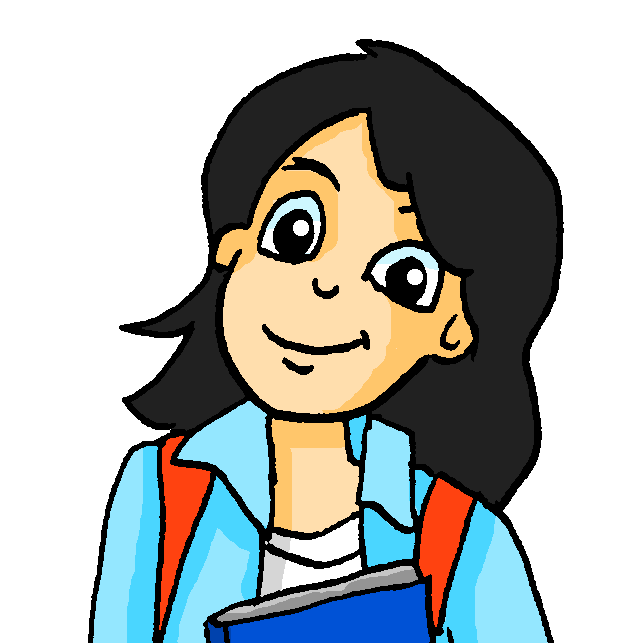 die Stadt
reisen
wieder
immer
der Ausflug
[Speaker Notes: Slide 6/7]
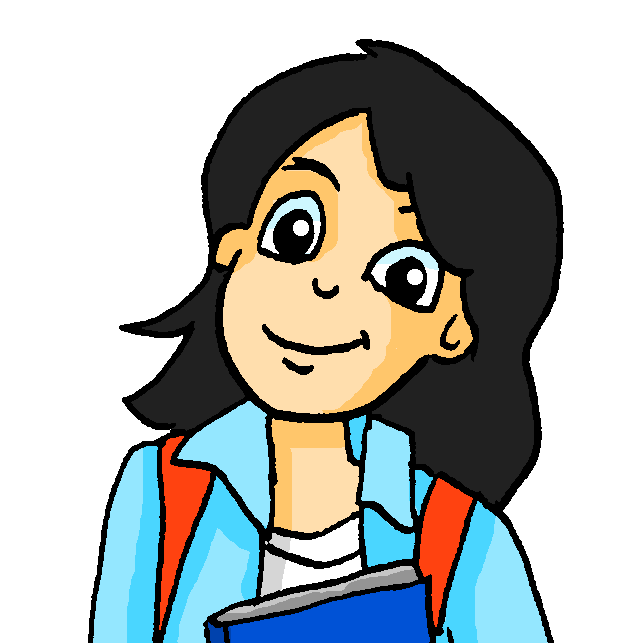 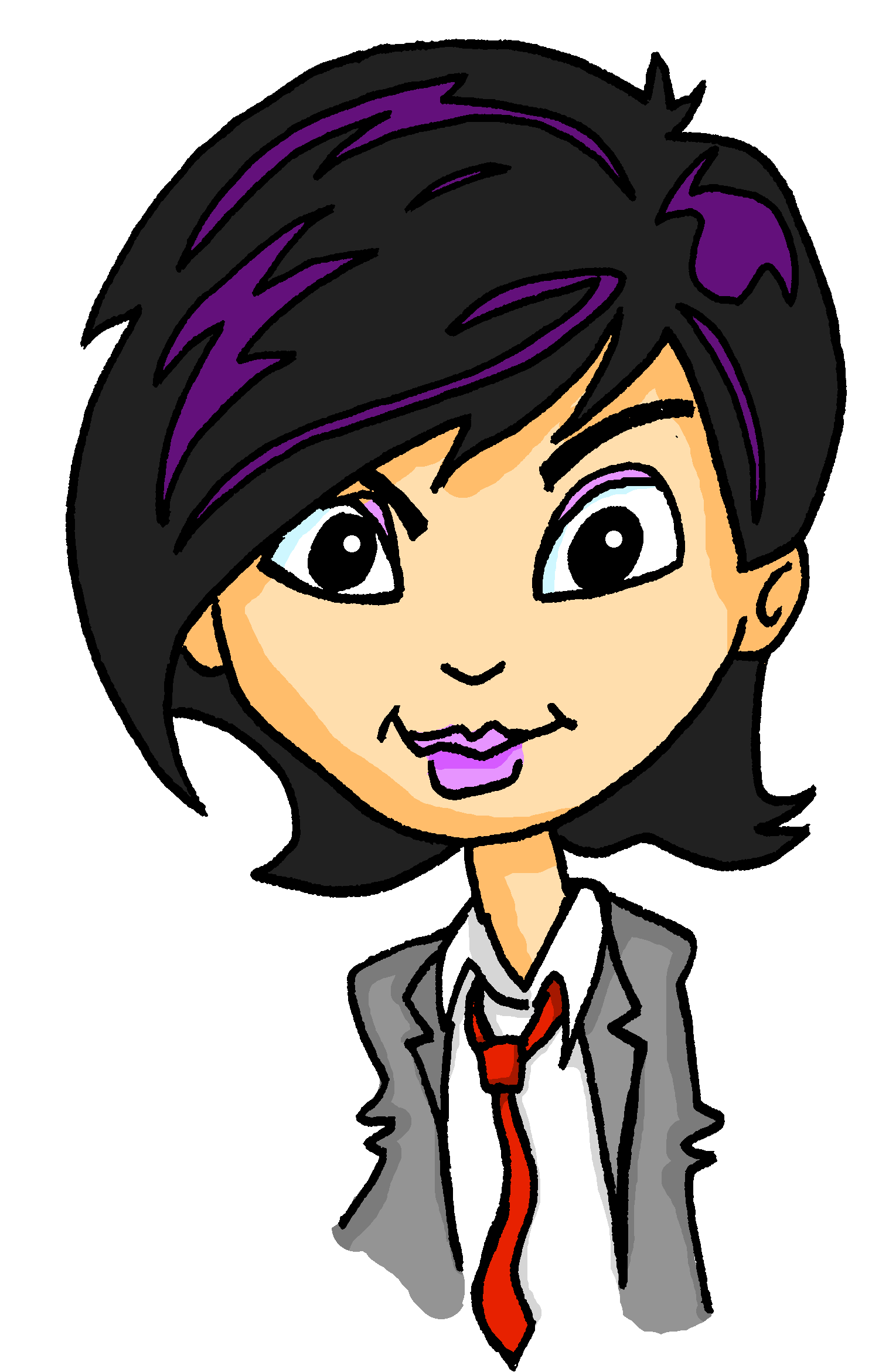 lesen
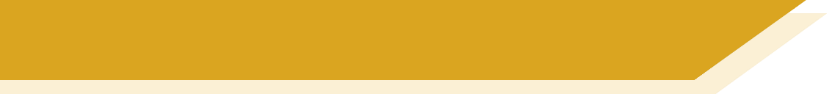 ein Wortspiel [7/7]
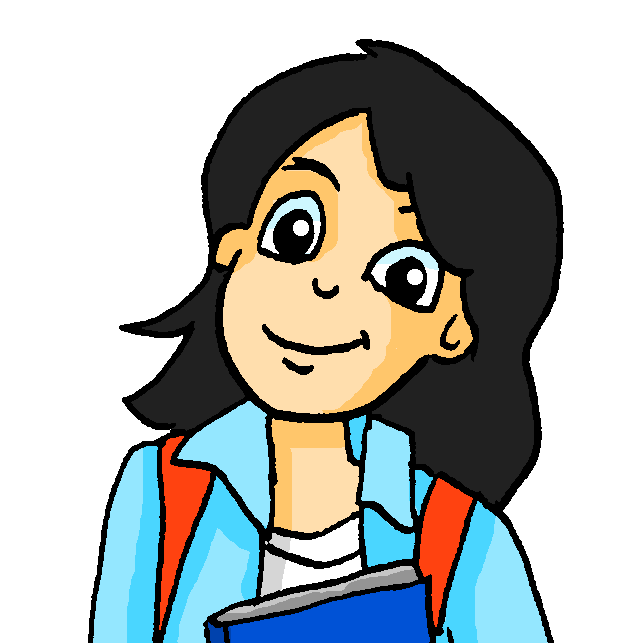 Schau dir deine Antworten an. Was ist mein geheimes* Wort?
Aufgaben
Freizeitaktivitäten
spielen
schön
* geheim – secret
[Speaker Notes: Slide 7/7

Words: Kino, Schwimmbad, Tour, besuchen, lachen, Ausflug  Freizeitaktivitäten]